Modal Matrix
Decoupling of DEOM
Modal Matrix (P)
First mode shape { X } 1
Second mode shape { X }2
Physical Space
A11
A12
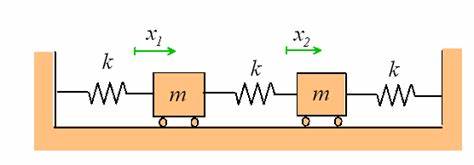 =
=
{ X } 1
{ X }2
A21
A22
1
-1
=
=
{ X } 1
{ X }2
1
1
Equation of motion:
m ẍ1  + 2k x1  - k x2 = 0
Evaluate
Modal Matrix (P)
A11
A12
m ẍ2  - k x1  + 2k x2  = 0
[ P ] T [M] [ P ]
[ P ] =
A22
A21
Equation of motion:
[ P ] T [K] [ P ]
[ M ] {ẍ} + [ K ] {x} = {0}
DO Yourself
1
-1
[ P ] =
1
1
[ P ] T = Transpose of modal matrix
x1  
                    x2
ẍ1
  
 ẍ2
{x} =
{ẍ} =
Decoupling
Mass Matrix
[ P ] T             [M]             [ P ]
1
1
m
0
1
-1
-1
0
Stiffness Matrix
1
m
1
1
m * (-1) + 0 * 1
1
1
m *1 + 0*1
-1
1
Modal Matrix
0 * (-1) + m*1
0 * 1 + m*1
1
-1
- m
1
1
m
[ P ] =
1
1
-1
1
m
m
Evaluate
1 * (-m) + 1 * m
1 *m + 1*m
[ P ] T [M] [ P ]
(-1) * (-m) + 1*m
(-1) * m + 1*m
1
-1
T
[ P ] T =
1
1
2 m
0
1
1
2 m
0
[ P ] T =
-1
1
Decoupling
Mass Matrix
[ P ] T             [K]             [ P ]
1
1
2 k
- k
1
-1
-1
- k
Stiffness Matrix
1
2k
1
1
2k * (-1) + (- k) * 1
1
1
2k *1 + (-k)*1
-1
1
Modal Matrix
-k* (-1) + 2k*1
-k* 1 + 2k*1
1
-1
- 3k
1
1
k
[ P ] =
1
1
-1
1
k
3k
Evaluate
1 * (-3k) + 1 * 3k
1 *k + 1*k
[ P ] T [K] [ P ]
(-1) * (-3k) + 1*3k
(-1) * k + 1*k
1
-1
T
[ P ] T =
1
1
2 k
0
1
1
6 k
0
[ P ] T =
-1
1
Decoupling of equation
2 k
0
=
+
6 k
0
=
+
=
+
M22 = Modal mass
M11 = Modal mass
K22 = Modal Stiffness
K11 = Modal Stiffness
=
K11
K22
2k
6k
ω1 =
ω2 =
=
=
M11
2m
M22
2m
K11
M11
ω2=Second natural frequency
ω1 =  First natural frequency
2 m
0
M22
K22
DECOUPELD DEOM
2 m
0
Modal mass matrix                    Modal Stiffness matrix
Mass Matrix
Modal Mass Matrix
Stiffness Matrix
Modal Stiffness Matrix
[M]
[ P ] T [M] [ P ]
[K]
[ P ] T [K] [ P ]
2 m
2 k
0
0
2 m
0
6 k
0
Equation of motion:
[ M ] {ẍ} + [ K ] {x} = 0
Pre-multiply equation (1) by [ P ]T
Assume, {x} = [ P ] {y}
x1  
                    x2
y1  
                    y2
2 k
0
2 m
= 0
0
+
{x} =
{y} =
6 k
0
2 m
0
Physical Space                   Modal Space
Modal Space
Physical Space
y1
y2
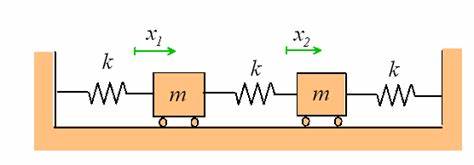 M22
M11
K22
K11
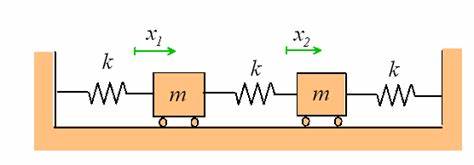 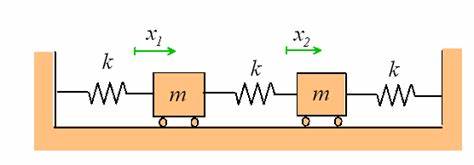 m ẍ1  + 2k x1  - k x2 = 0
m ẍ2  - k x1  + 2k x2  = 0
Coupled differential equation of motion
Decoupled differential equation of motion
y1 , y2  are called as  principal or modal coordinates.